재료수치해석 HW#6
MSE 20061279
최 지 원
HW#6
액상에 대한 실험 정보(혼합열, 활동도)로부터 액상의 Gibbs energy of mixing 표현을 완성하시오.
회귀분석
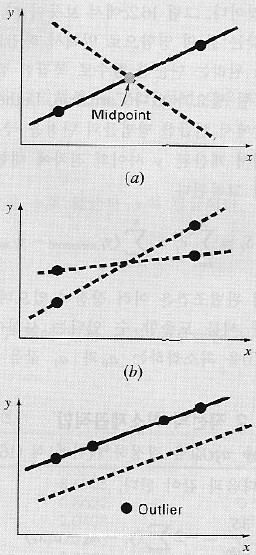 Minimizing sum of squares of deviation
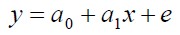 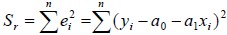 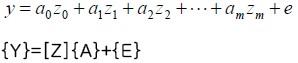 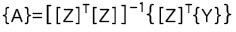 Solution model
Solution model
bcc, fcc
알고리즘
From Enthalpy
		user input n
		read file -> X, Y(X = [ 1  x  x2  x3  …   xn ])
		XTX, XTY, inverse XTX
		A = [XTX]-1[XTY]
		determination coefficient
		print
From Activity
결과
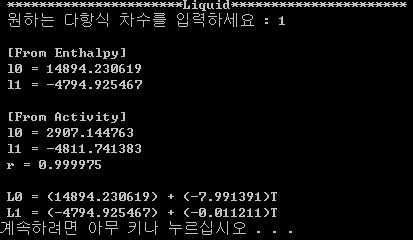 Enthalpy
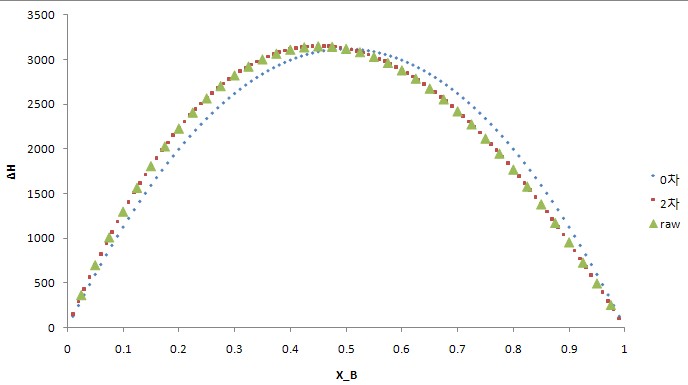 Activity
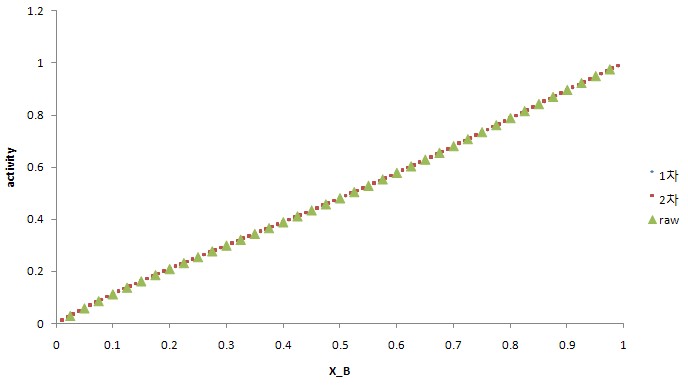 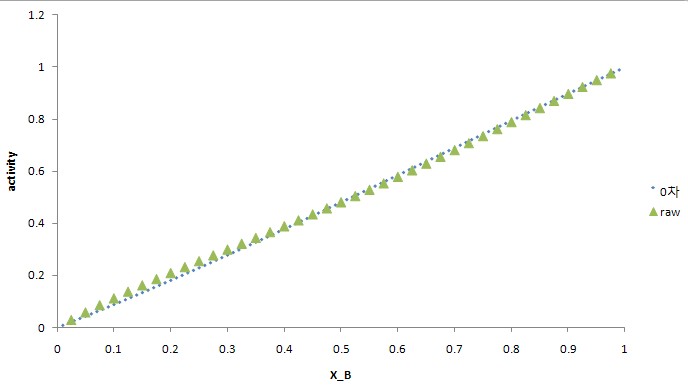 결론
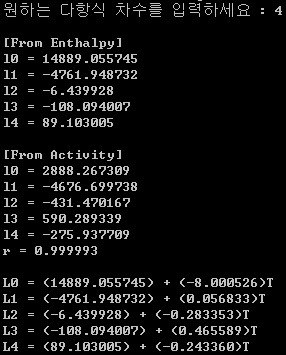 Po-Tk liquid solution : Subregular solution
		(St >> Sr, r ~ 1)
 

	where
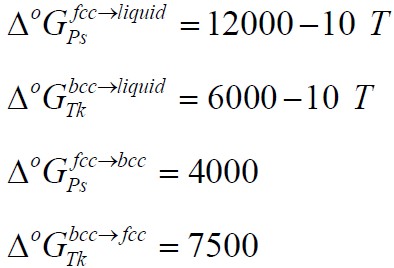